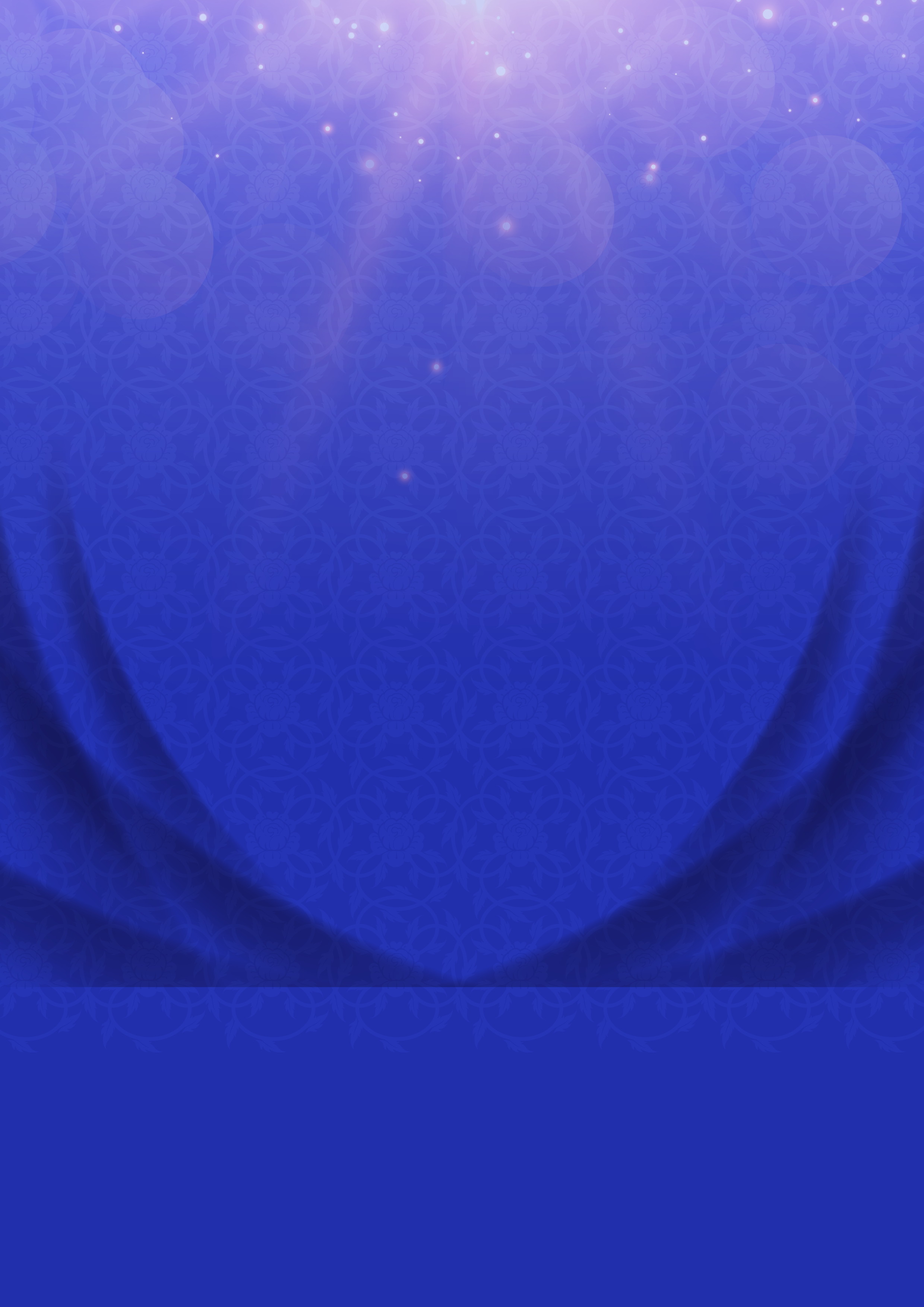 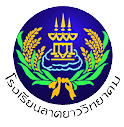 เอกสารข้อตกลงในการพัฒนางาน
(Performance Agreement : PA)
สำหรับข้าราชการครูและบุคลากรทางการศึกษา 
ตำแหน่ง  ครู  วิทยฐานะ.............
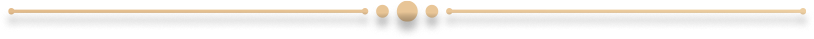 •  ประจำปีงบประมาณ พ.ศ. 2566  •
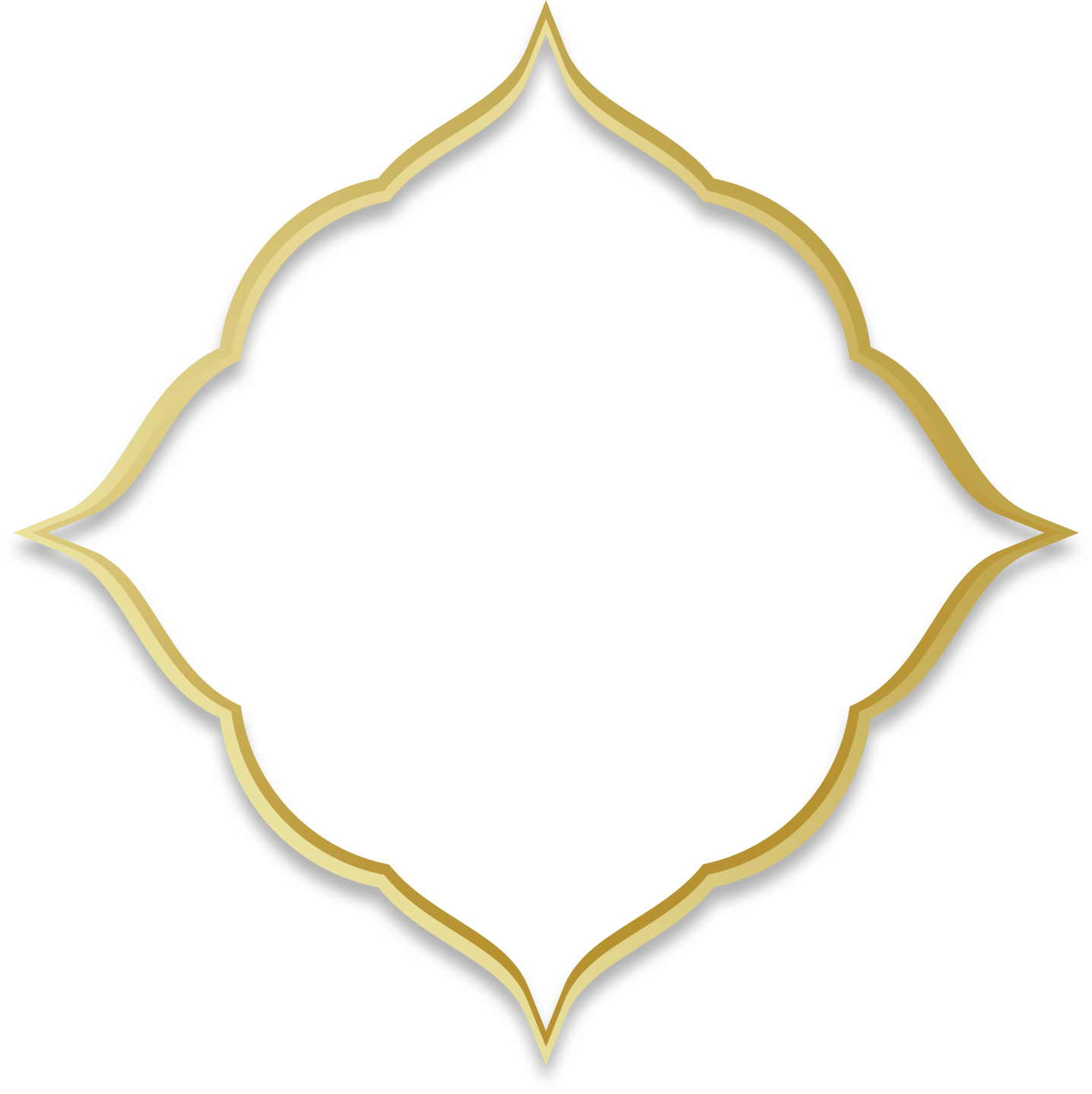 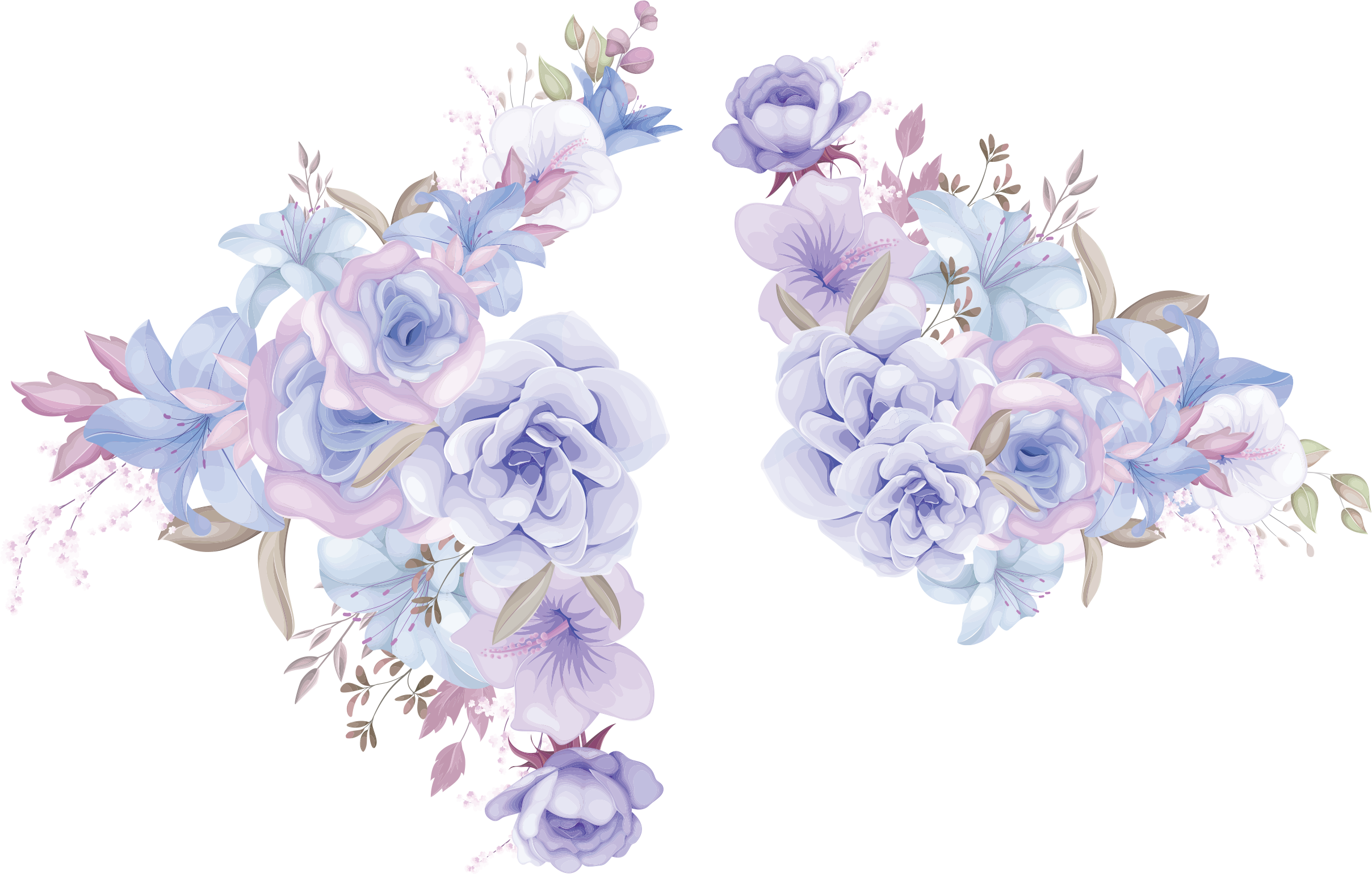 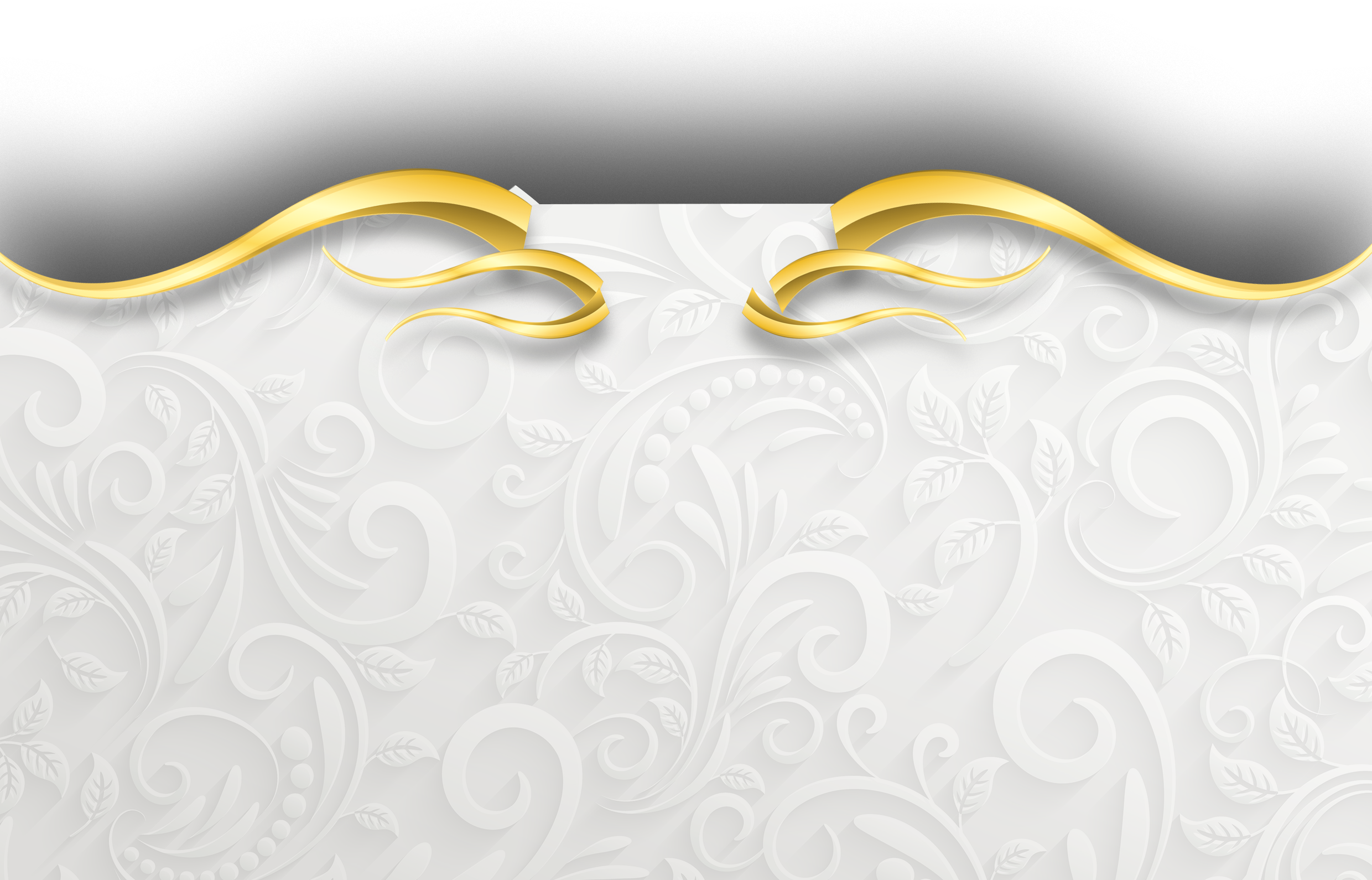 นางสาว………………………..
ตำแหน่ง ครู วิทยาฐานะ –
กลุ่มสาระการเรียนรู้…………………………………….
โรงเรียนลาดยาววิทยาคม
สังกัดสำนักงานเขตพื้นที่การศึกษามัธยมศึกษานครสวรรค์
สำนักงานคณะกรรมการการศึกษาขั้นพื้นฐาน
กระทรวงศึกษาธิการ
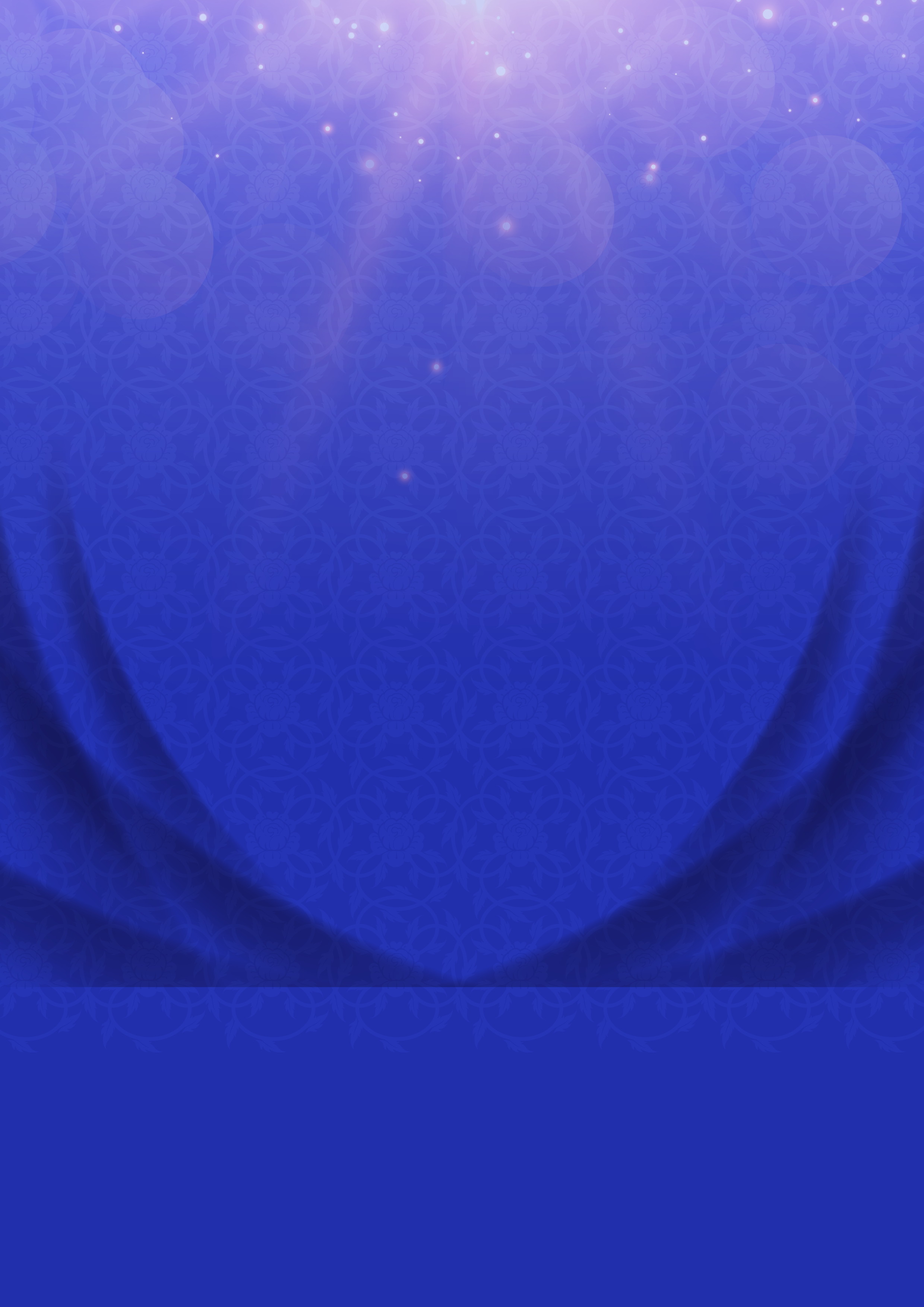 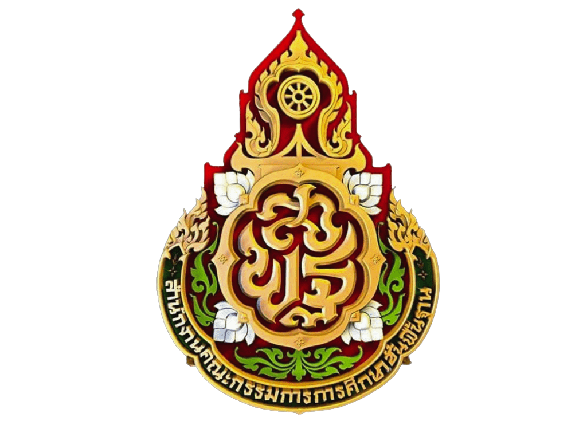 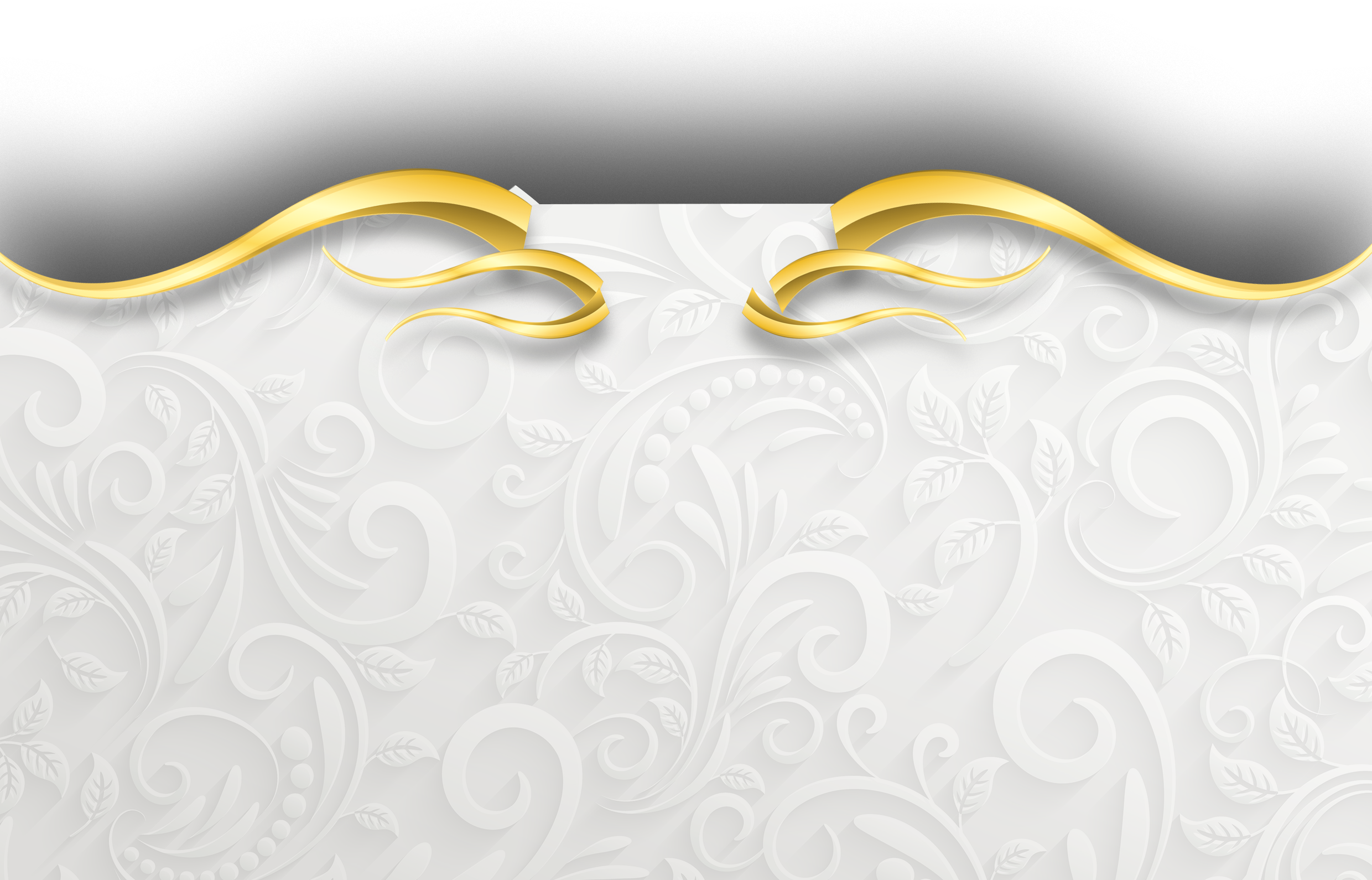